Μιγαδική ολοκλήρωση
Θεώρημα CAUCHY

Στο παρόν κεφάλαιο γίνεται η εισαγωγή του ολοκληρώματος μιας μιγαδικής συνάρτησης κατά  μήκος μιας καμπύλης. 
Το βασικό αποτέλεσμα του κεφαλαίου και των μιγαδικών συναρτήσεων είναι το θεώρημα Cauchy
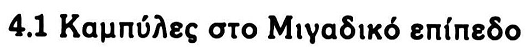 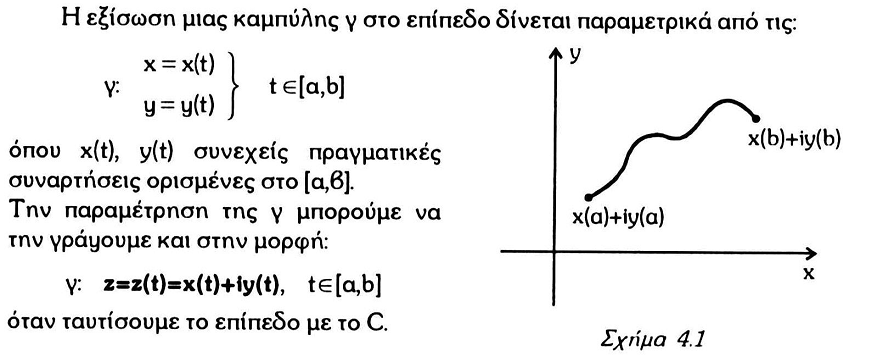 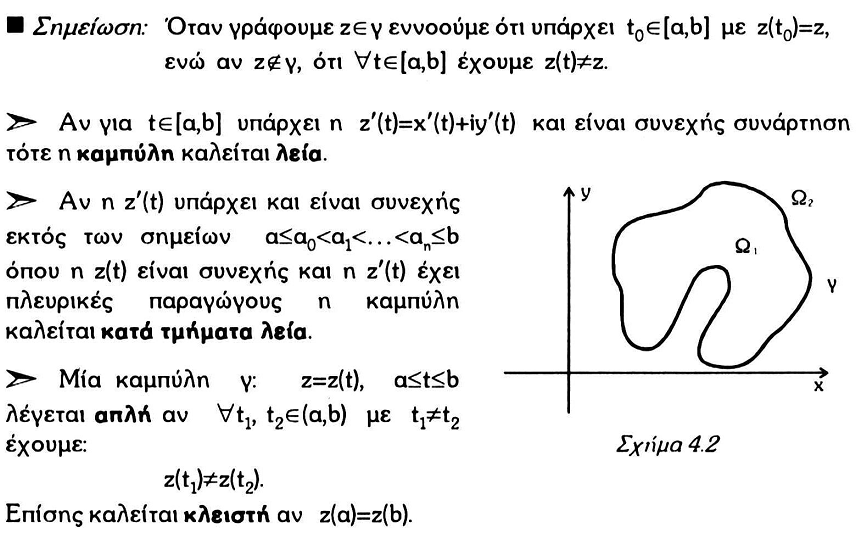 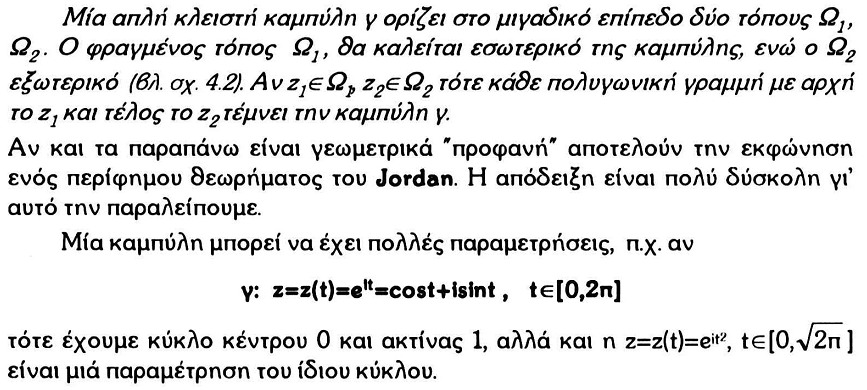 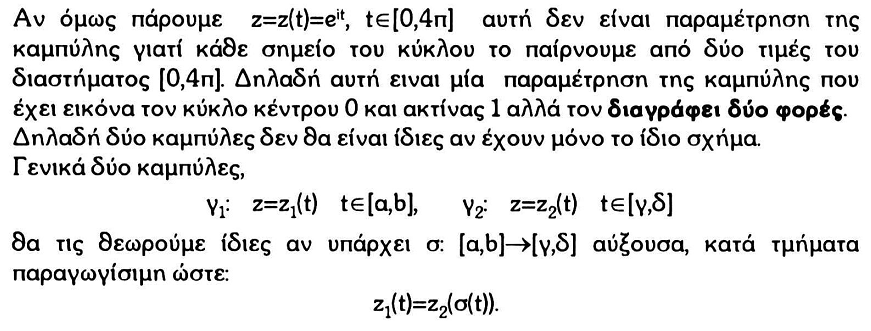 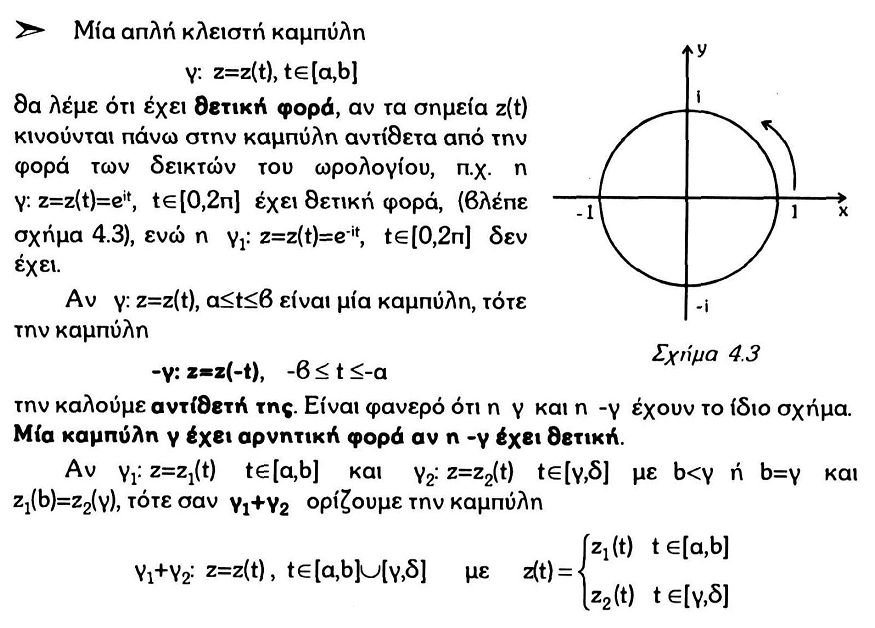 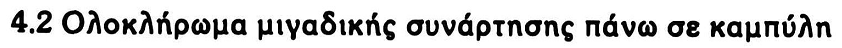 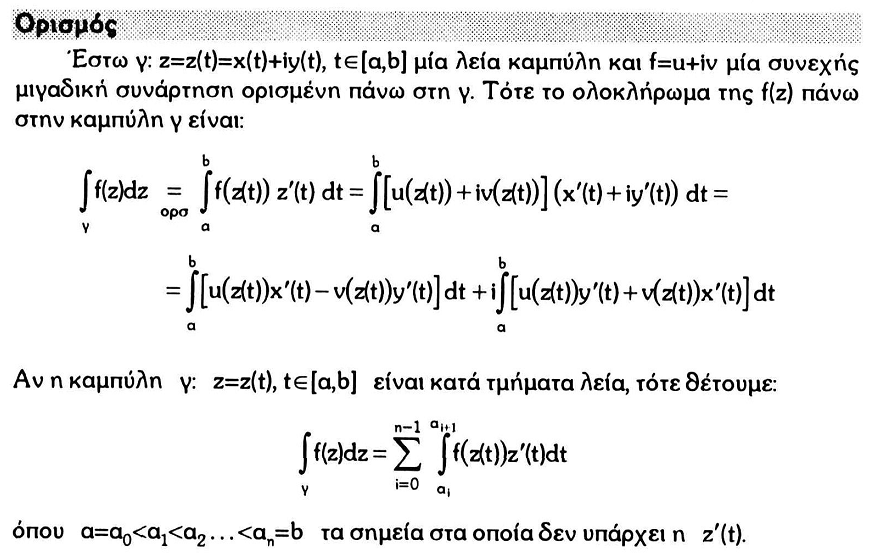 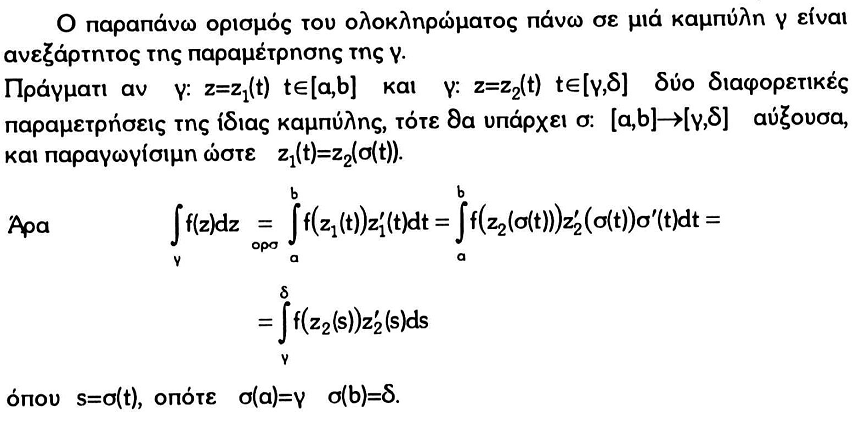 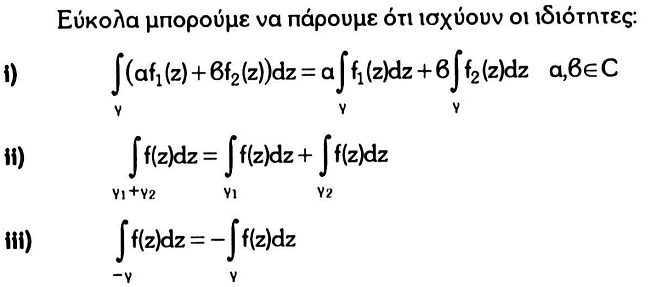 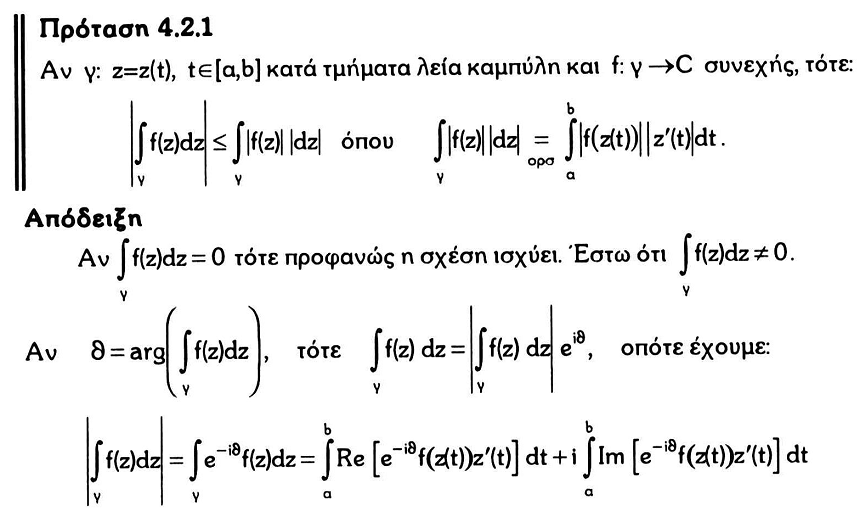 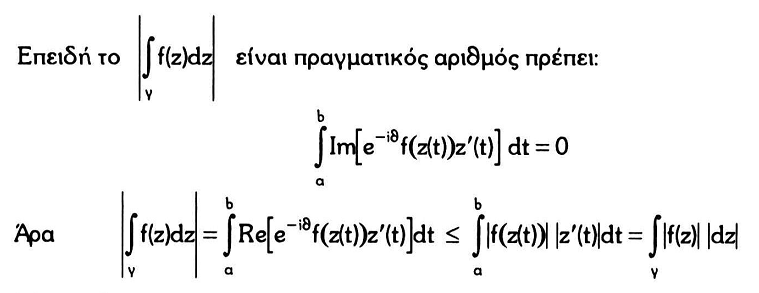 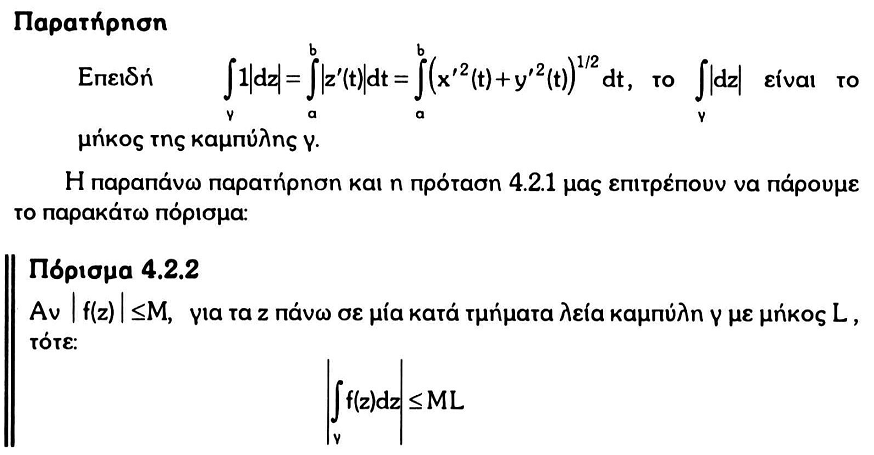 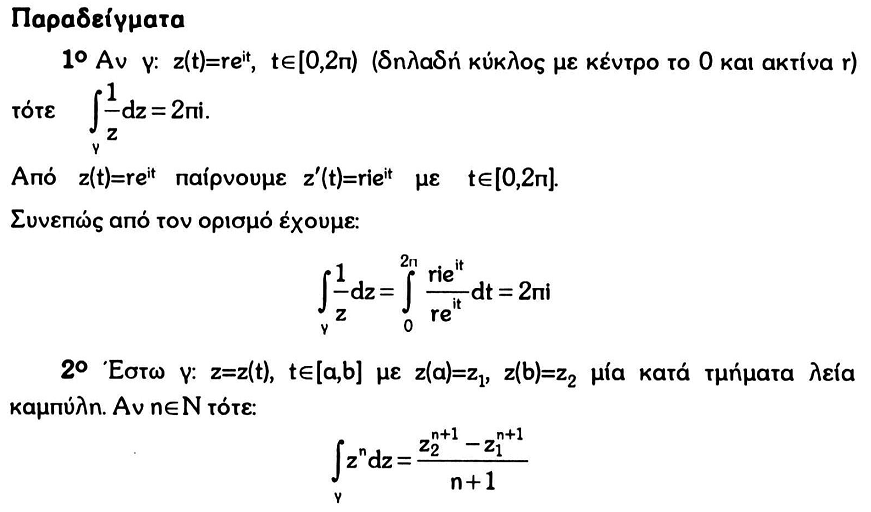 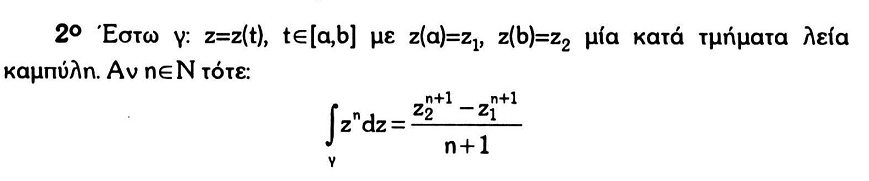 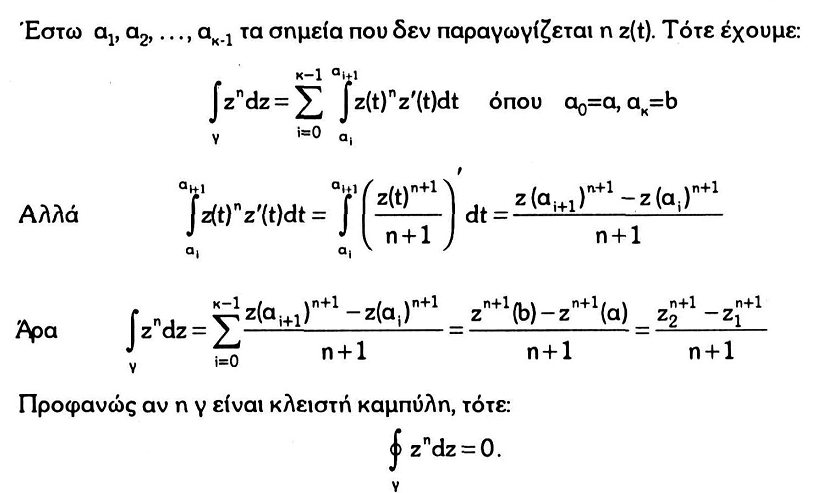 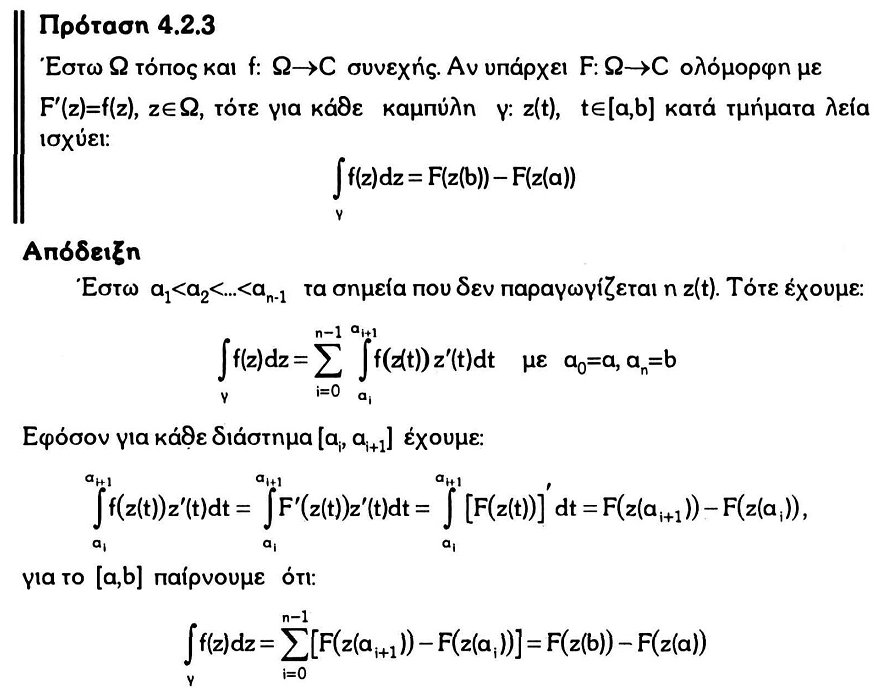 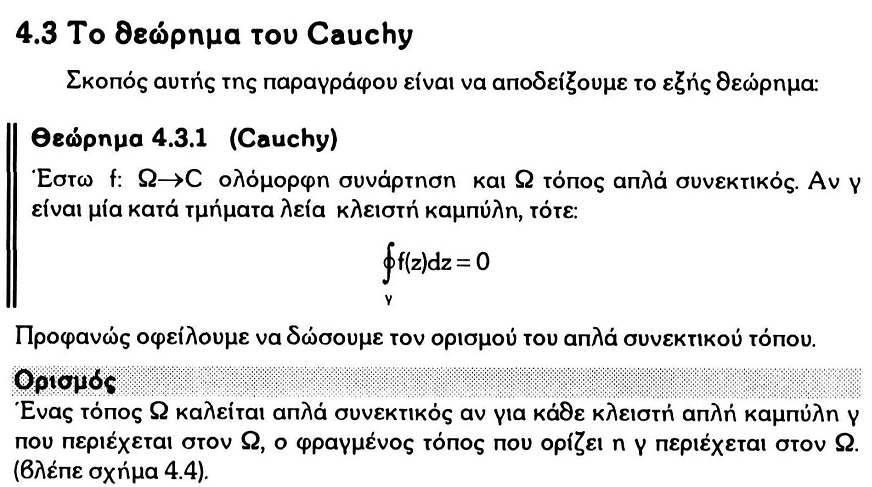 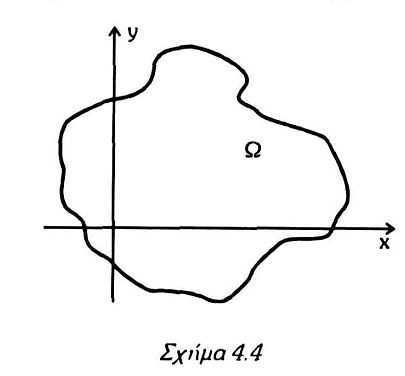 *
*
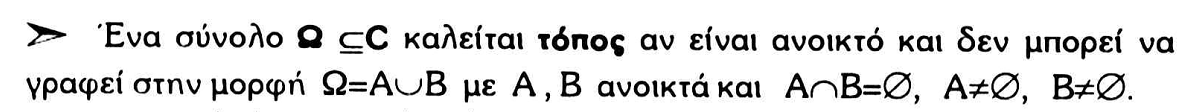 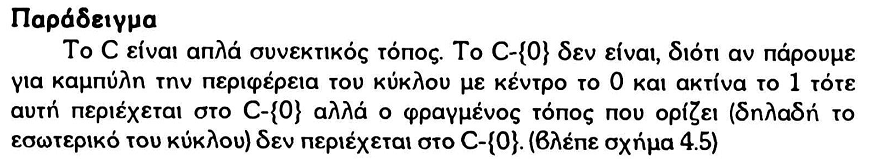 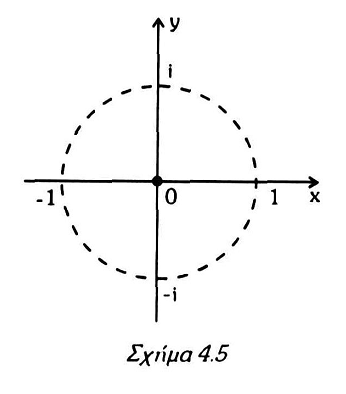 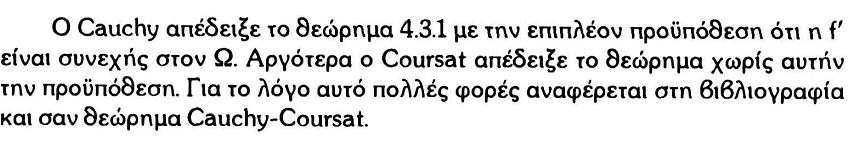 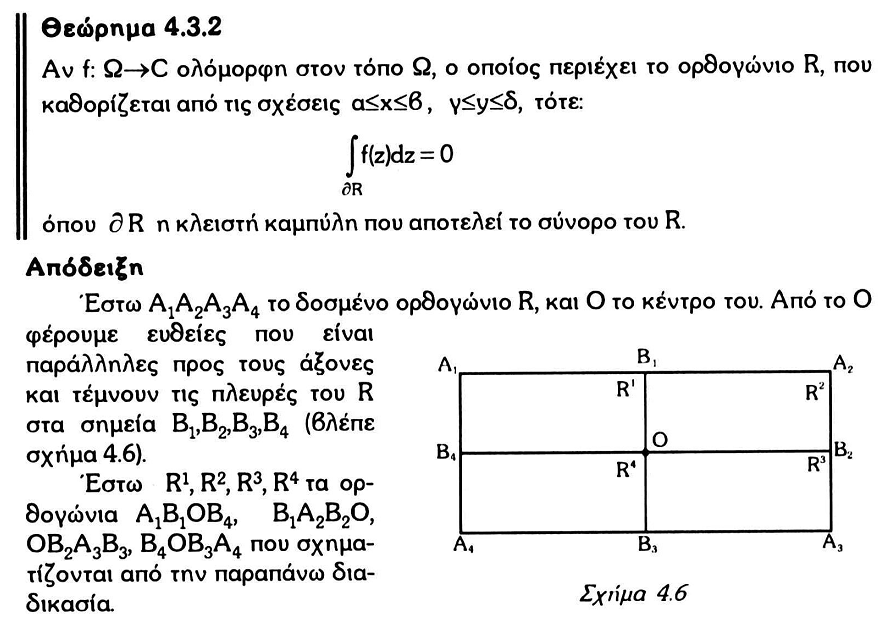 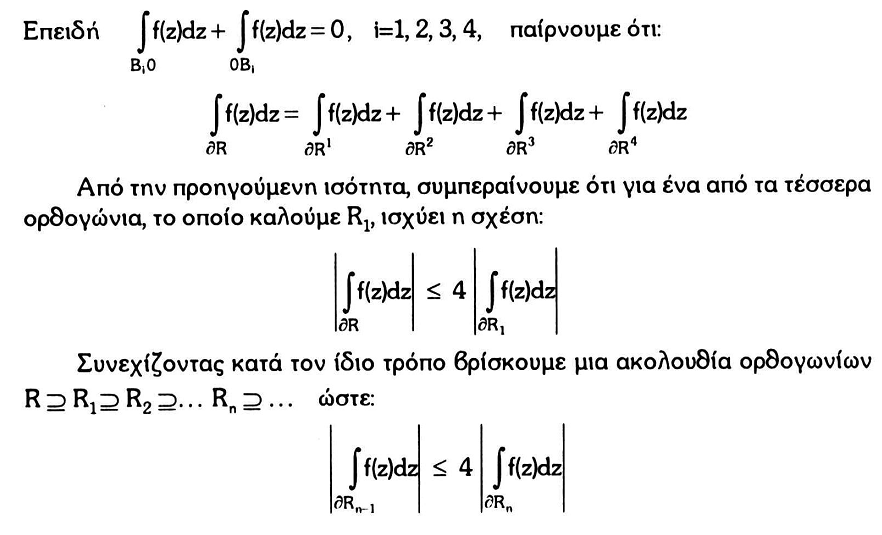 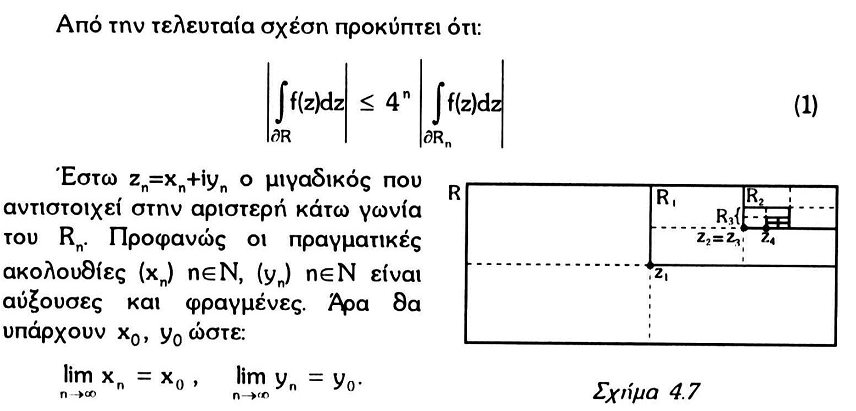 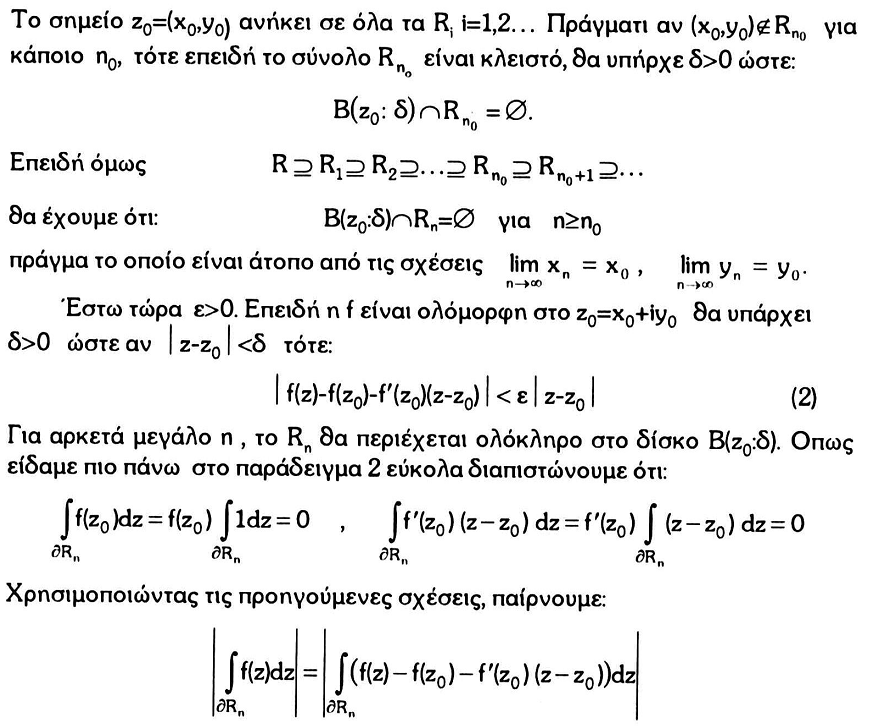 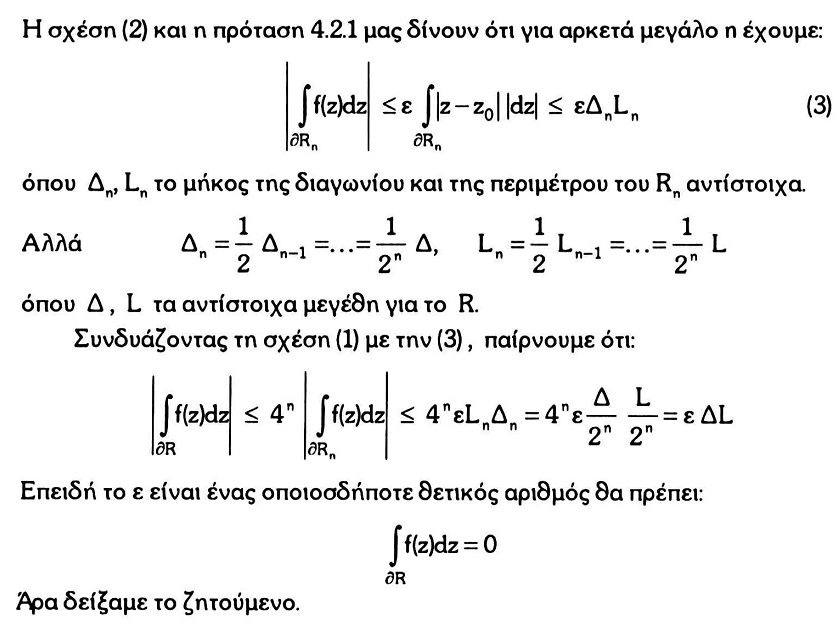 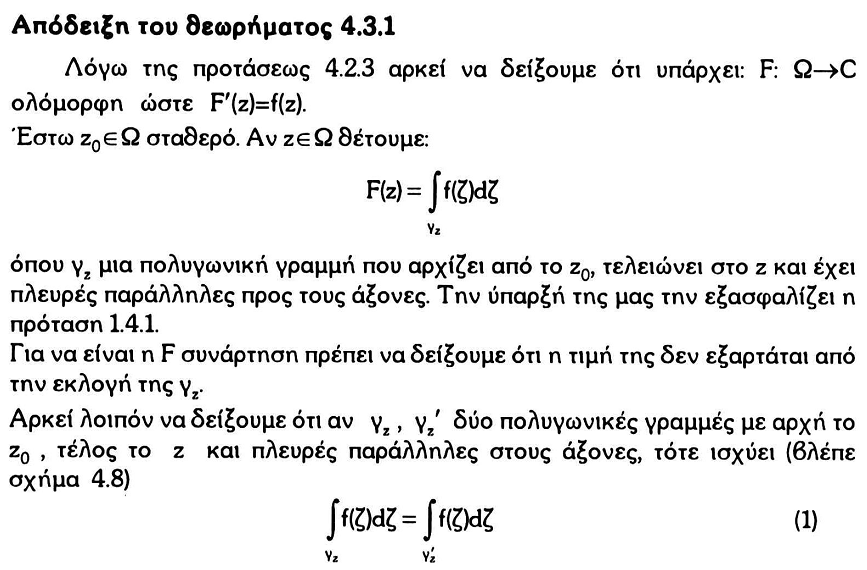 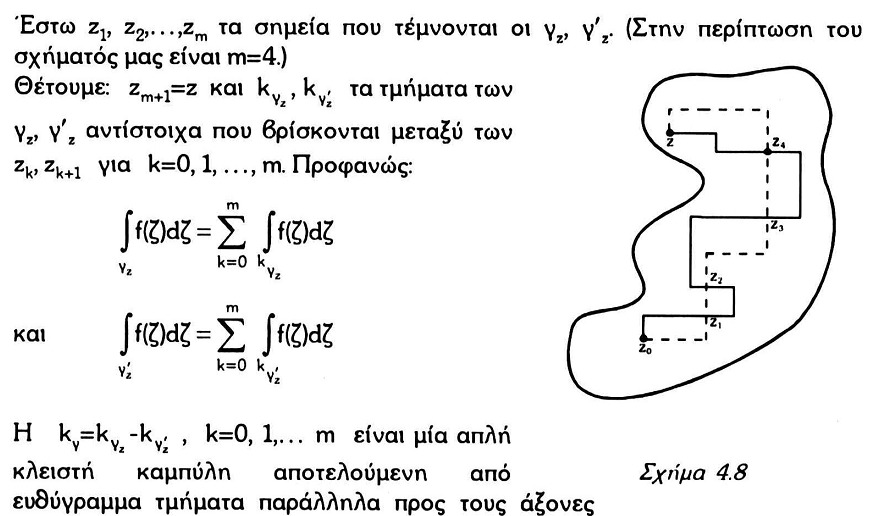 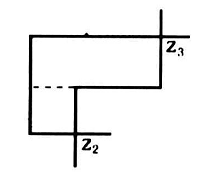 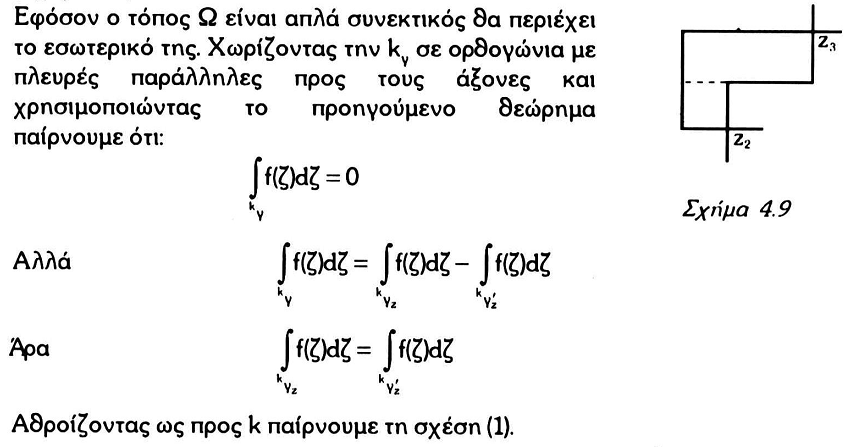 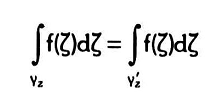 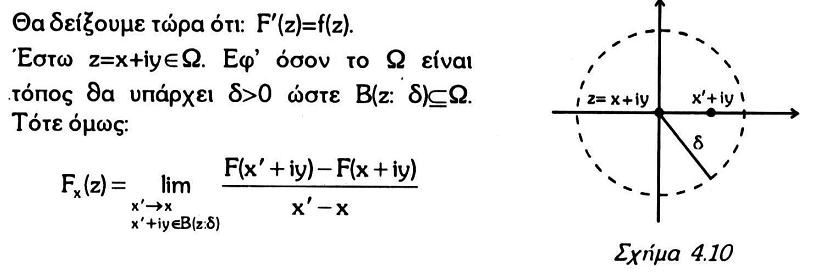 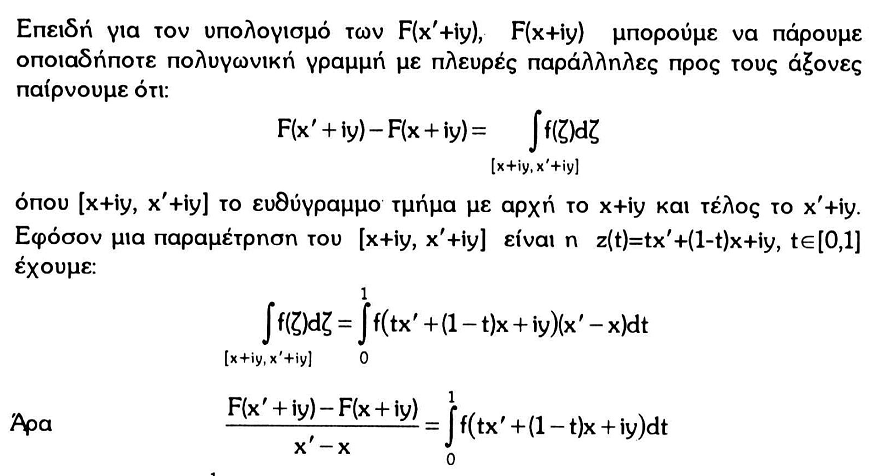 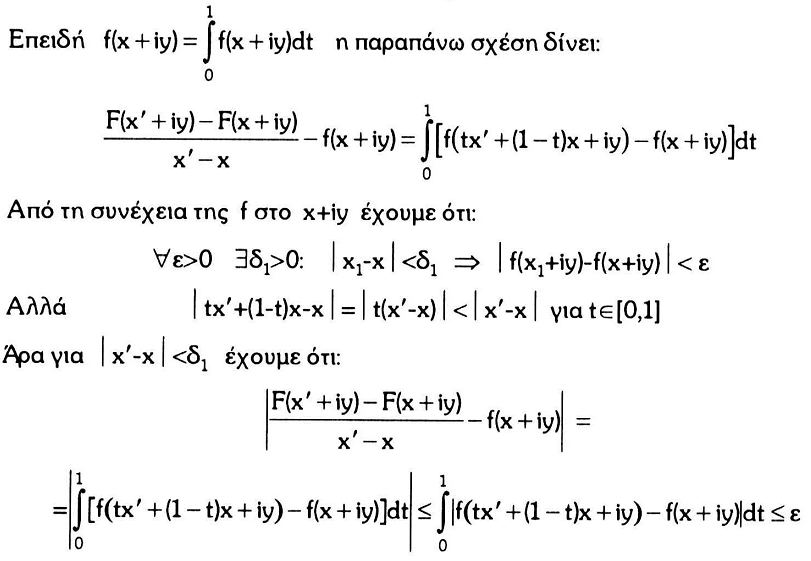 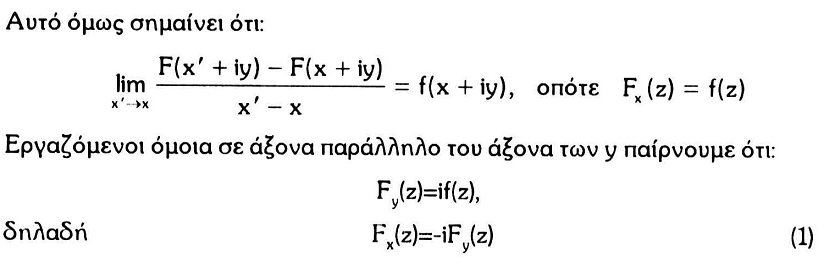 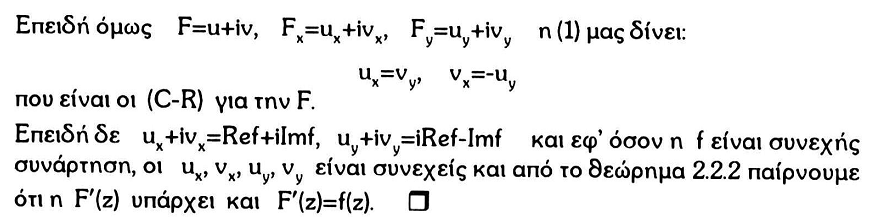 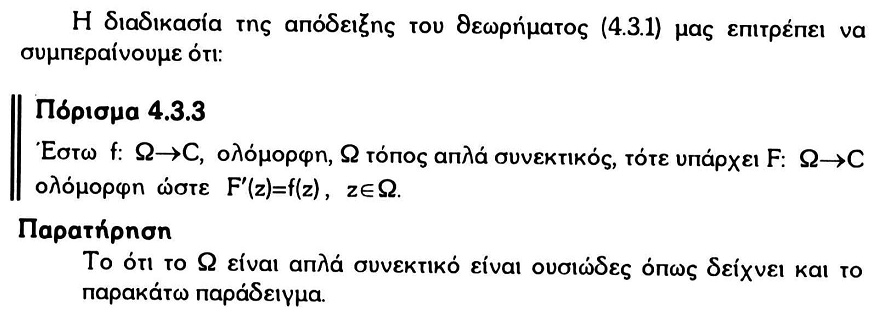 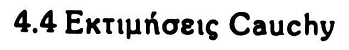 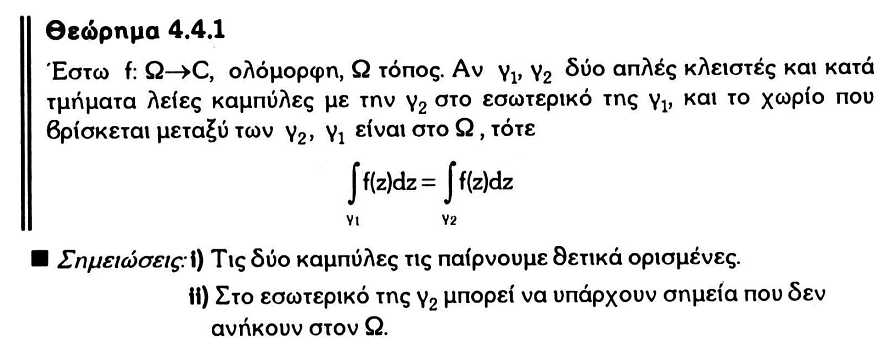 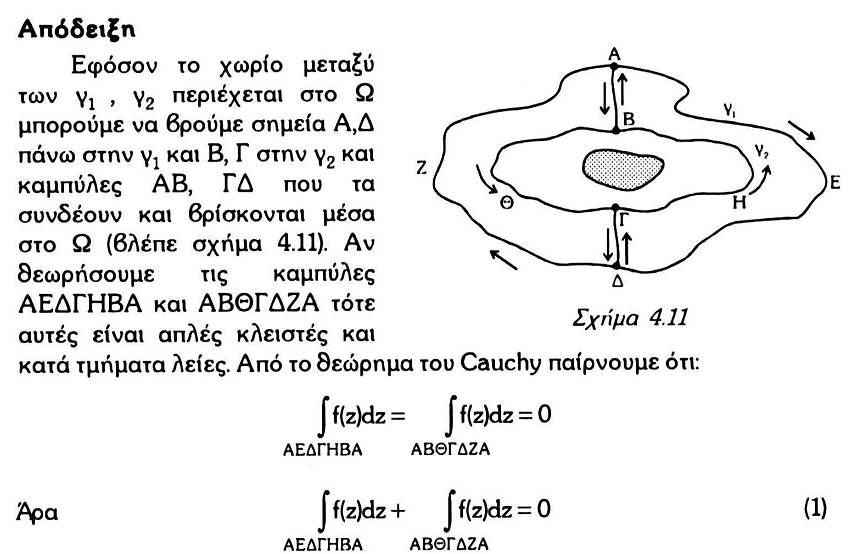 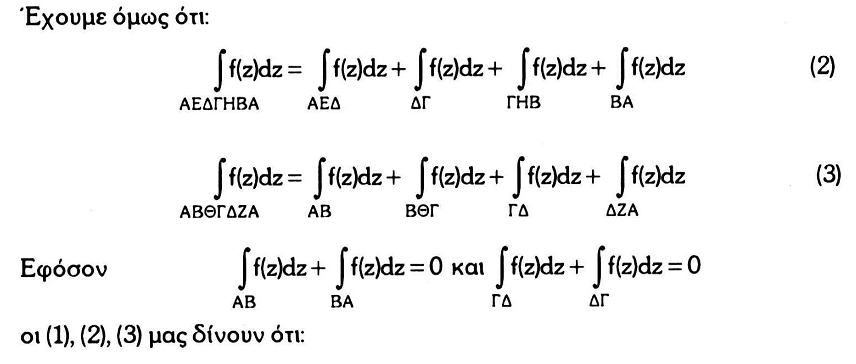 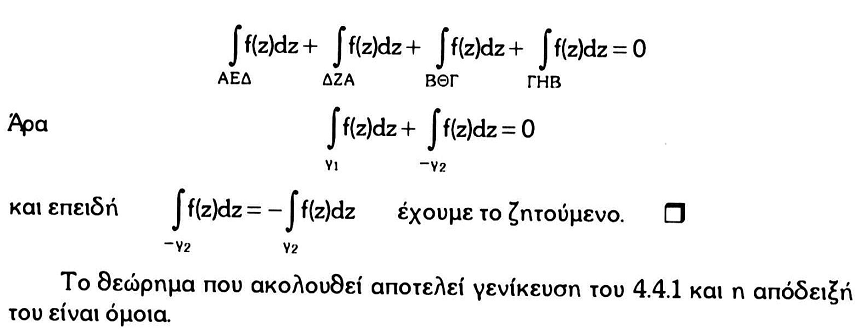 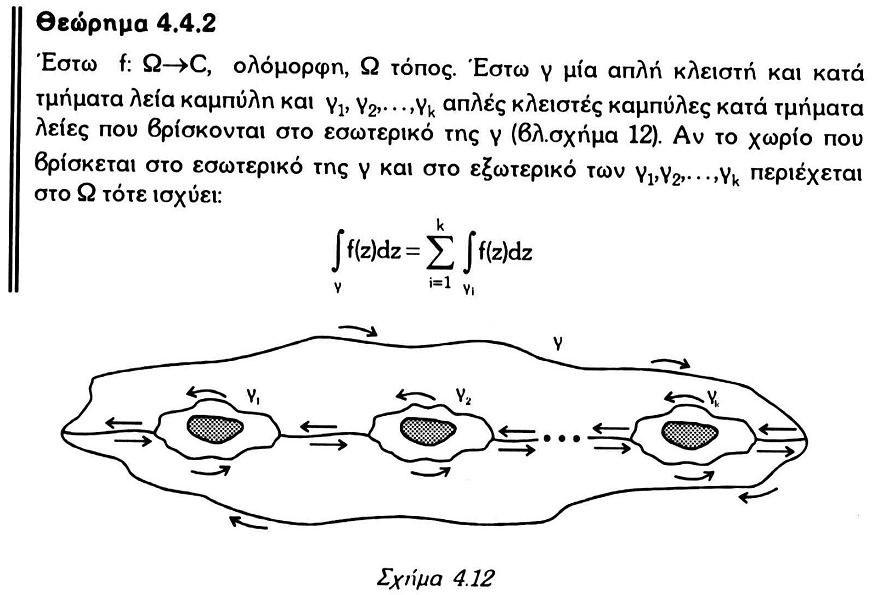 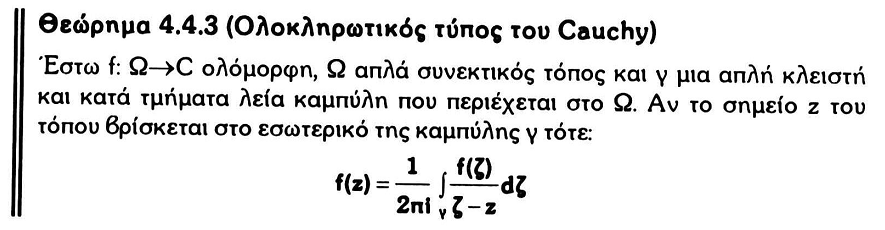 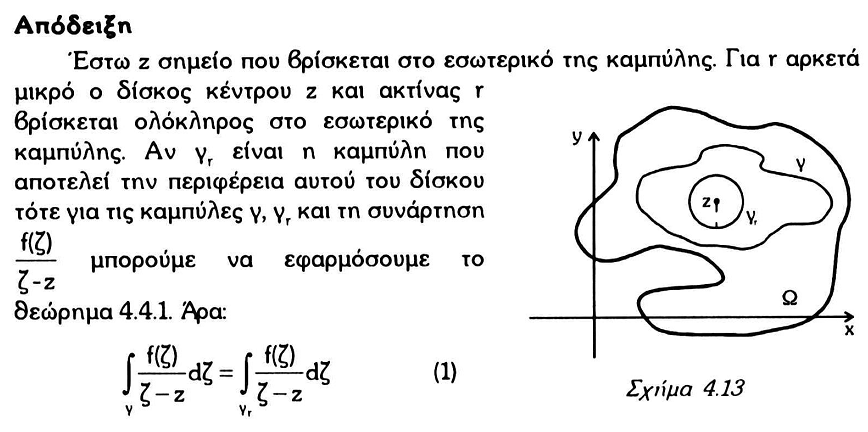 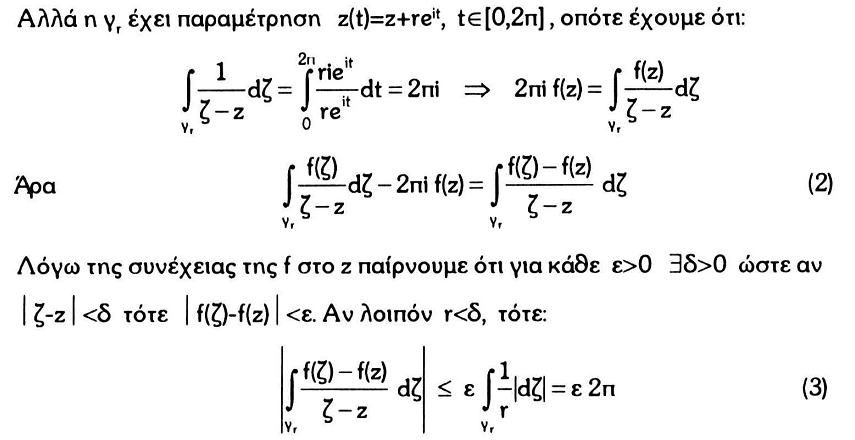 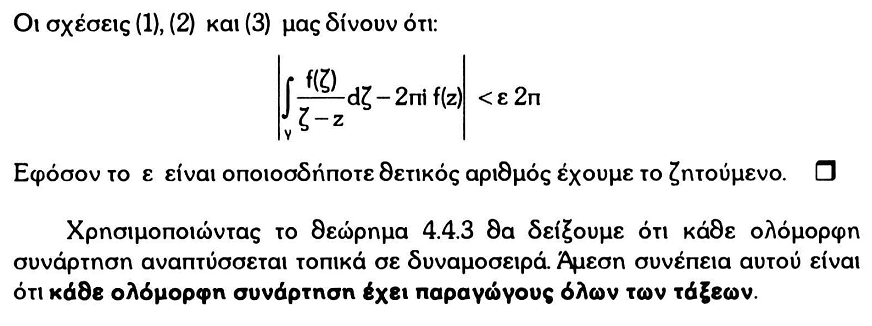 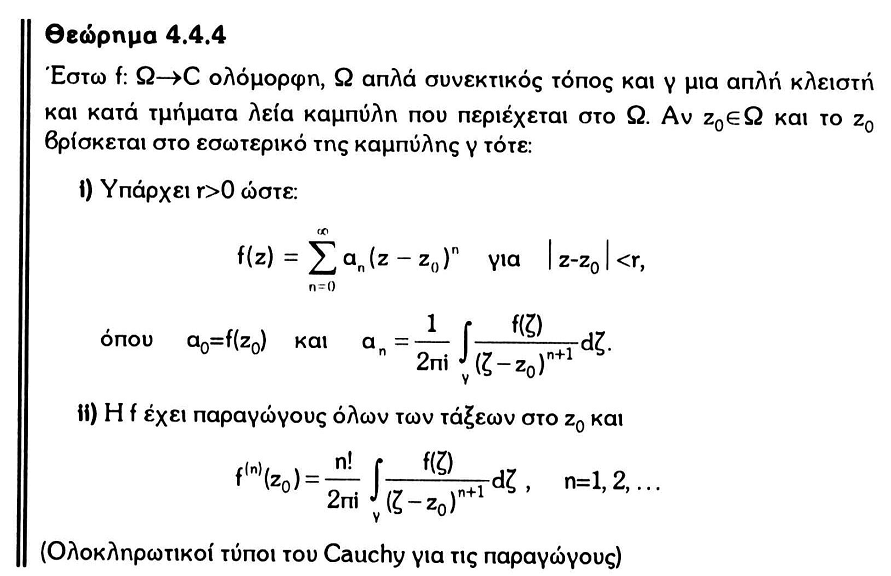 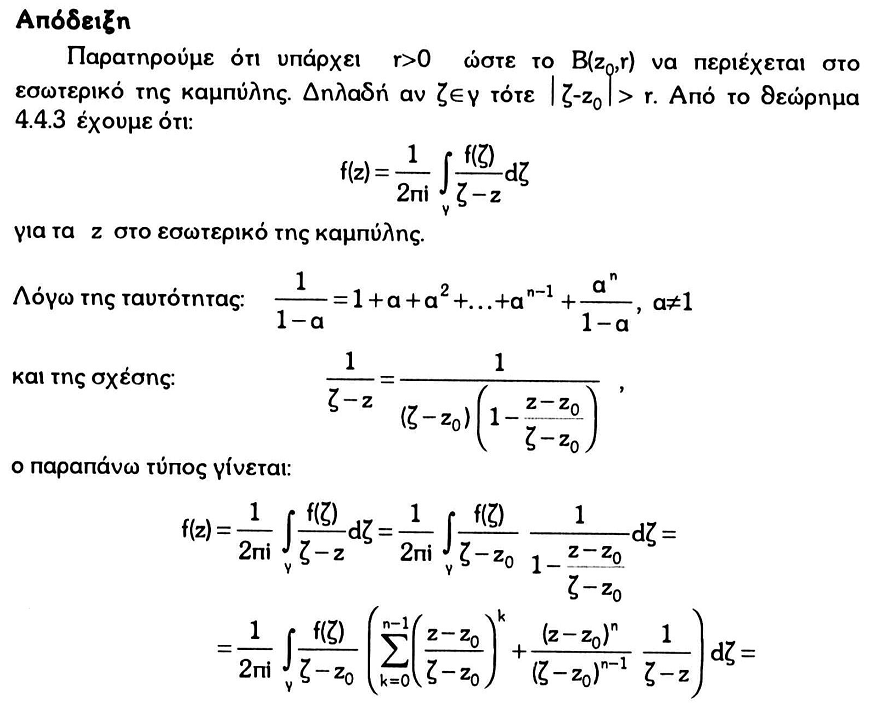 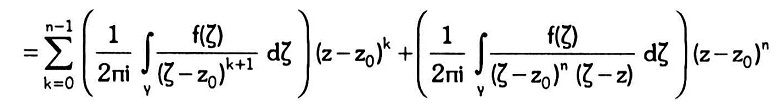 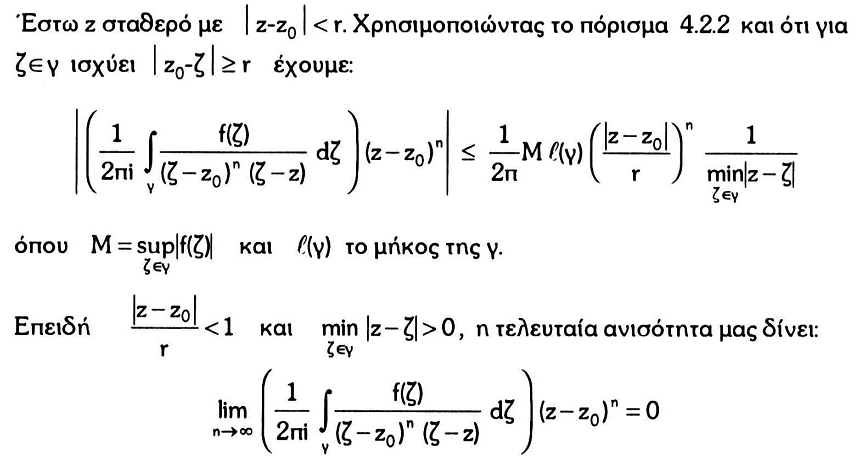 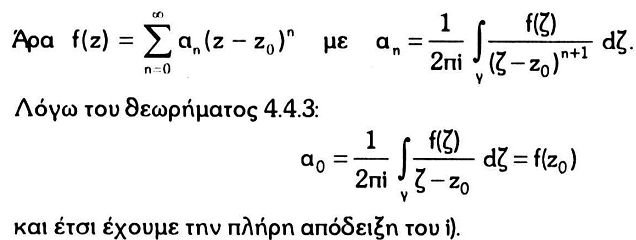 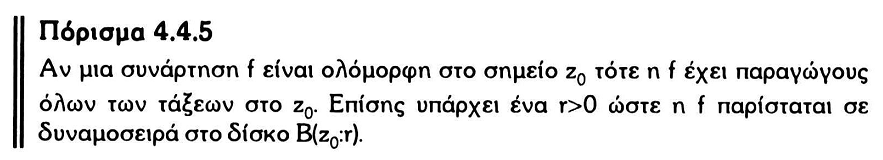 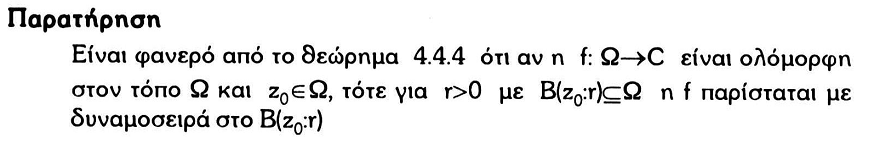 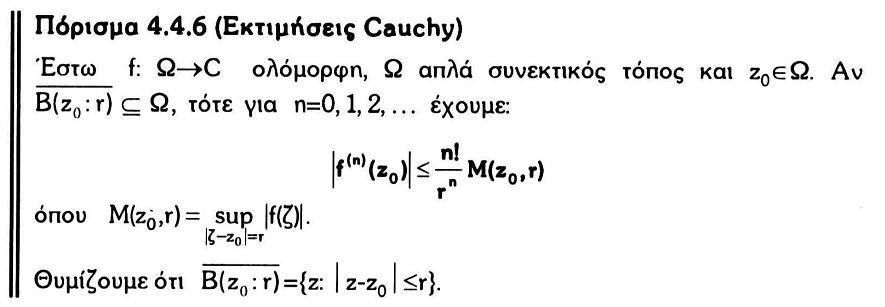 το supremum (sup) ενός υποσυνόλου κάποιου συνόλου είναι το μικρότερο στοιχείο, που δεν περιέχεται απαραίτητα στο υποσύνολο, το οποίο είναι μεγαλύτερο ή ίσο με όλα τα στοιχεία του υποσυνόλου.
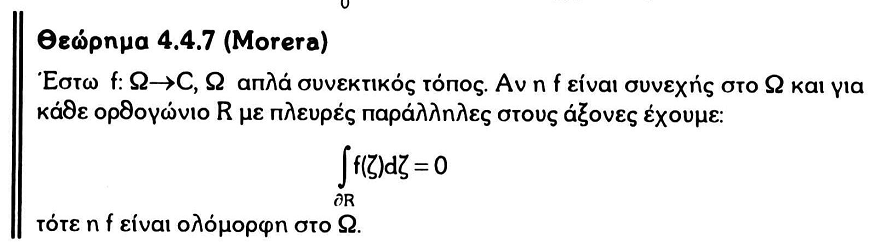 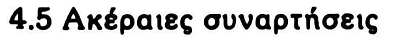 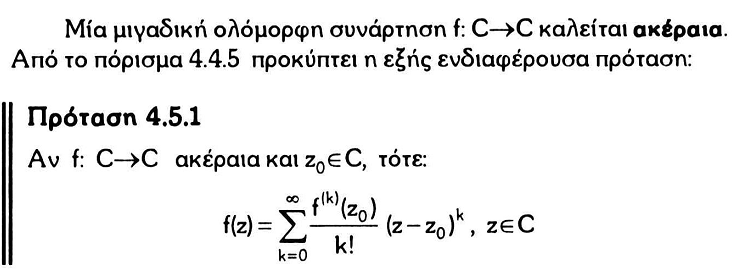 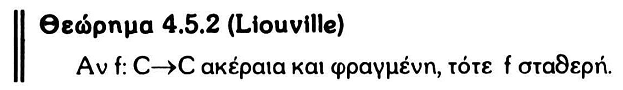 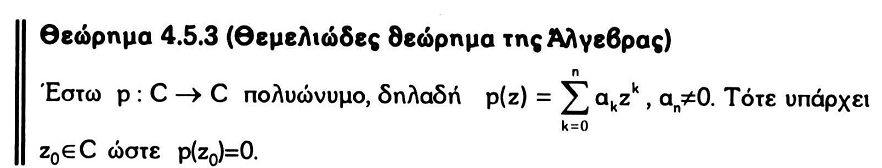 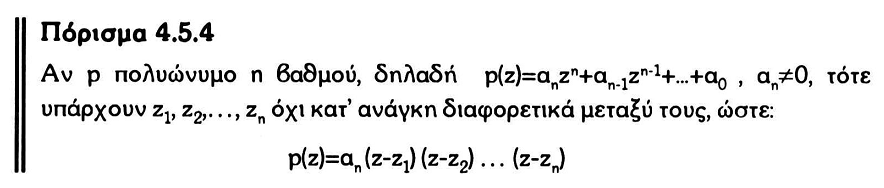